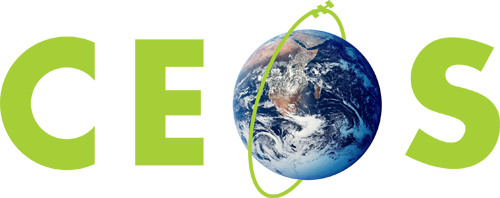 Committee on Earth Observation Satellites
Technology, Tools & Methods Used for Capacity Building at ESA
Name F. Sarti and C. Stewart
Agenda Item 11 - 1
CEOS 7th Working Group for Capacity Building & Data Democracy (WGCapD-7) Annual Meeting
INPE São José dos Campos, Brazil
6-8th March, 2018
Capacity Building Activities
Technology, Tools & Methods
SAR Trainings & Non-SAR Trainings:
Large number of training courses devoted to ESA Remote Sensing missions and Sentinels, mostly in Europe, but also worldwide (see: https://earth.esa.int/web/guest/eo-education-and-training with material online)
ESA Face to Face Events for ESA EO Education and Outreach include:
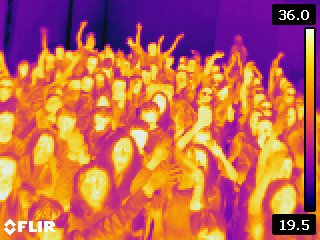 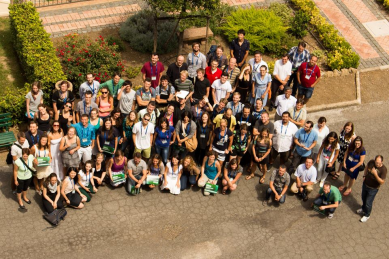 Outreach Activities
 School Labs
 Open Days
 Researcher’s Night
Summer Schools
Advanced Courses
Hackathons (EO SW development)
Cooperation programmes with China (Dragon)
CB in Africa (TIGER)
Capacity Building Courses
 CEOS WGCapD
 ESA European Cooperating States
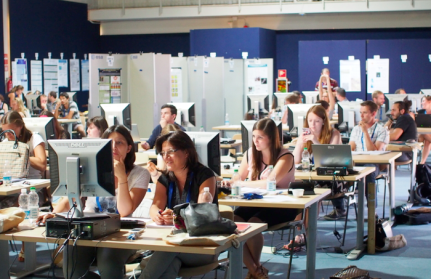 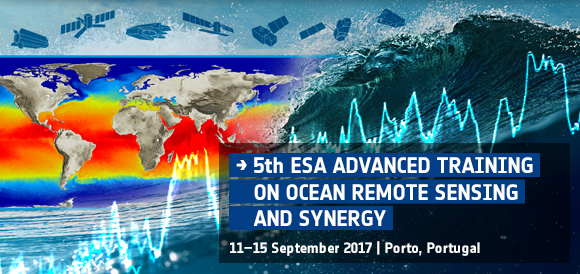 Capacity Building Activities
Technology, Tools & Methods
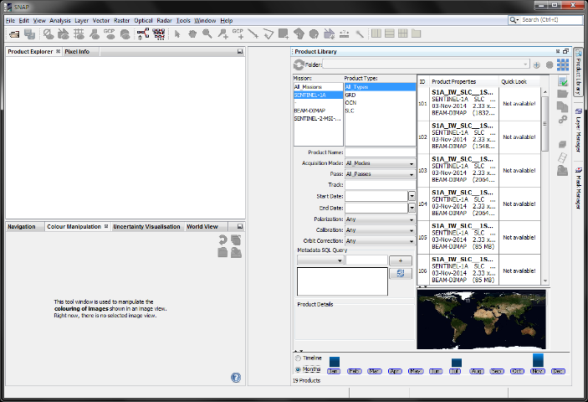 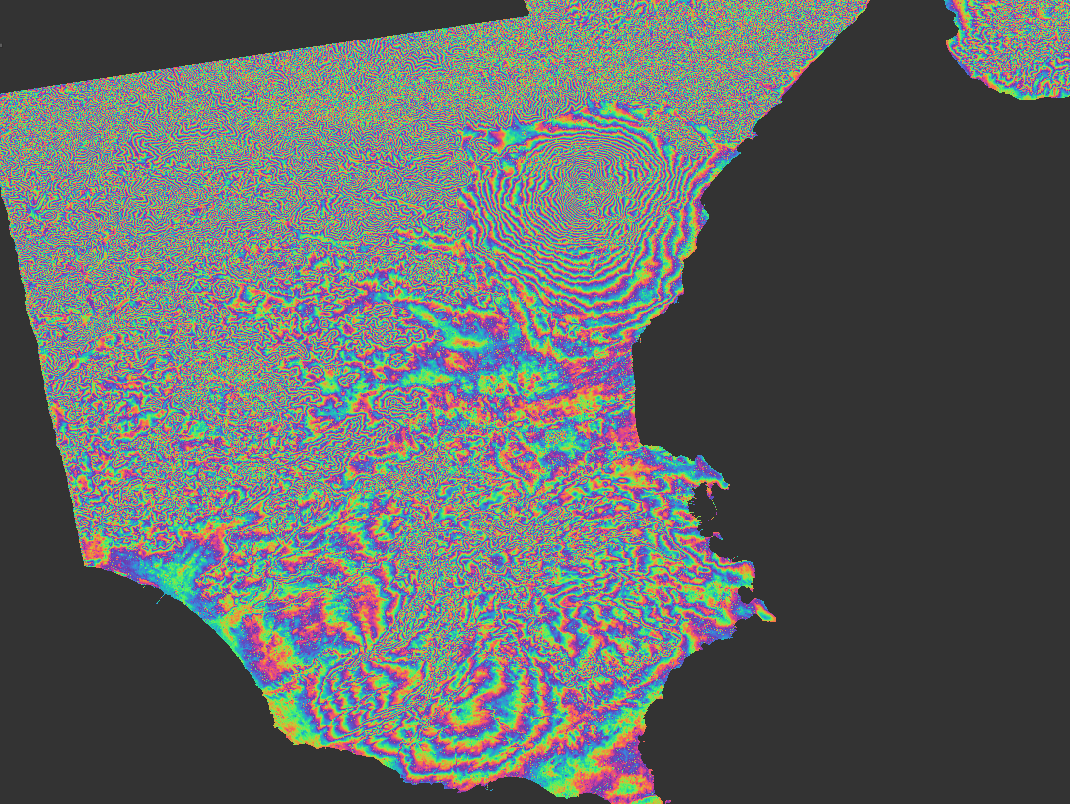 ESA EO educational Tools :












COVE / Data Cube Trainings:
No training activities yet, to be discussed within WGISS (ESA Chair: M. Albani) 

Status Updates for Collection & Coordination of CB Resources:
All CB material developed by ESA is on: https://earth.esa.int/web/guest/eo-education-and-training  (apart from MOOCs, for the time being). 
RUS Webinars: https://rus-copernicus.eu/portal/category/events/training/
OS Toolboxes:
 LEOWorks (specific for high school to university education)
 Sentinel Application Platform (SNAP)
 Broadview Altimetry Toolbox (BRAT)
 GOCE User Toolbox (GUT)
Atlases
 School Atlas
 Water Atlas
Apps (for IOS and Android)
 Sentinel
 Proba V
 Educational material for CCI Visualisation App
 Space App Camps (ESA Copernicus Office or ESA jointly with NASA)
Possible use of ESA TEP (Thematic Exploitation Platforms) for training purposes; use of ESA Virtual machines for training
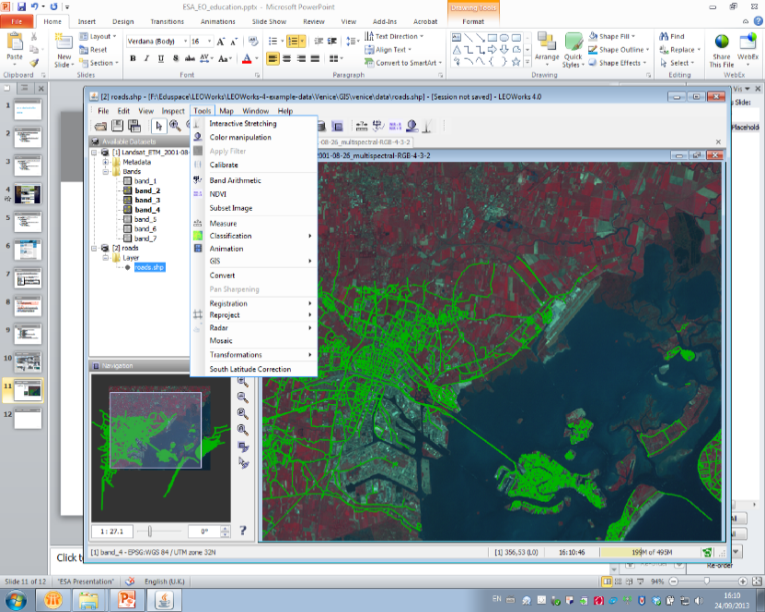 S1A TOPS Interferogram Mt. Etna produced using SNAP
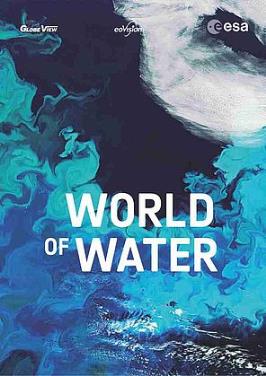 Capacity Building Activities
ESA EO E-Learning Courses
MOOCs
 Climate, Optical, Greenland, SAR and more in preparation (Land, Africa …)
EO Educational Platform
 EO Browser adaptation (Synergize)
Webinars
 RUS (Support contract to Sentinels users), CEOS WGCapD
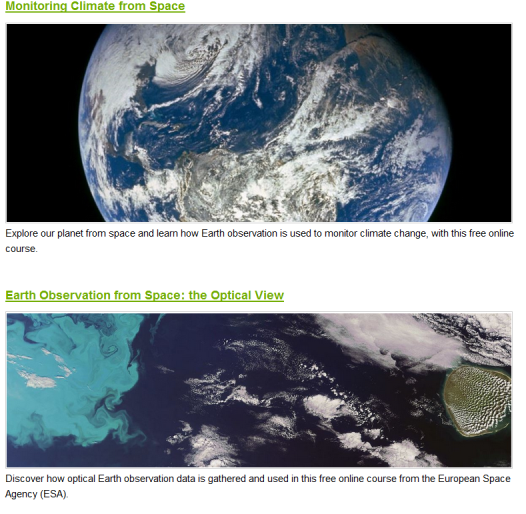 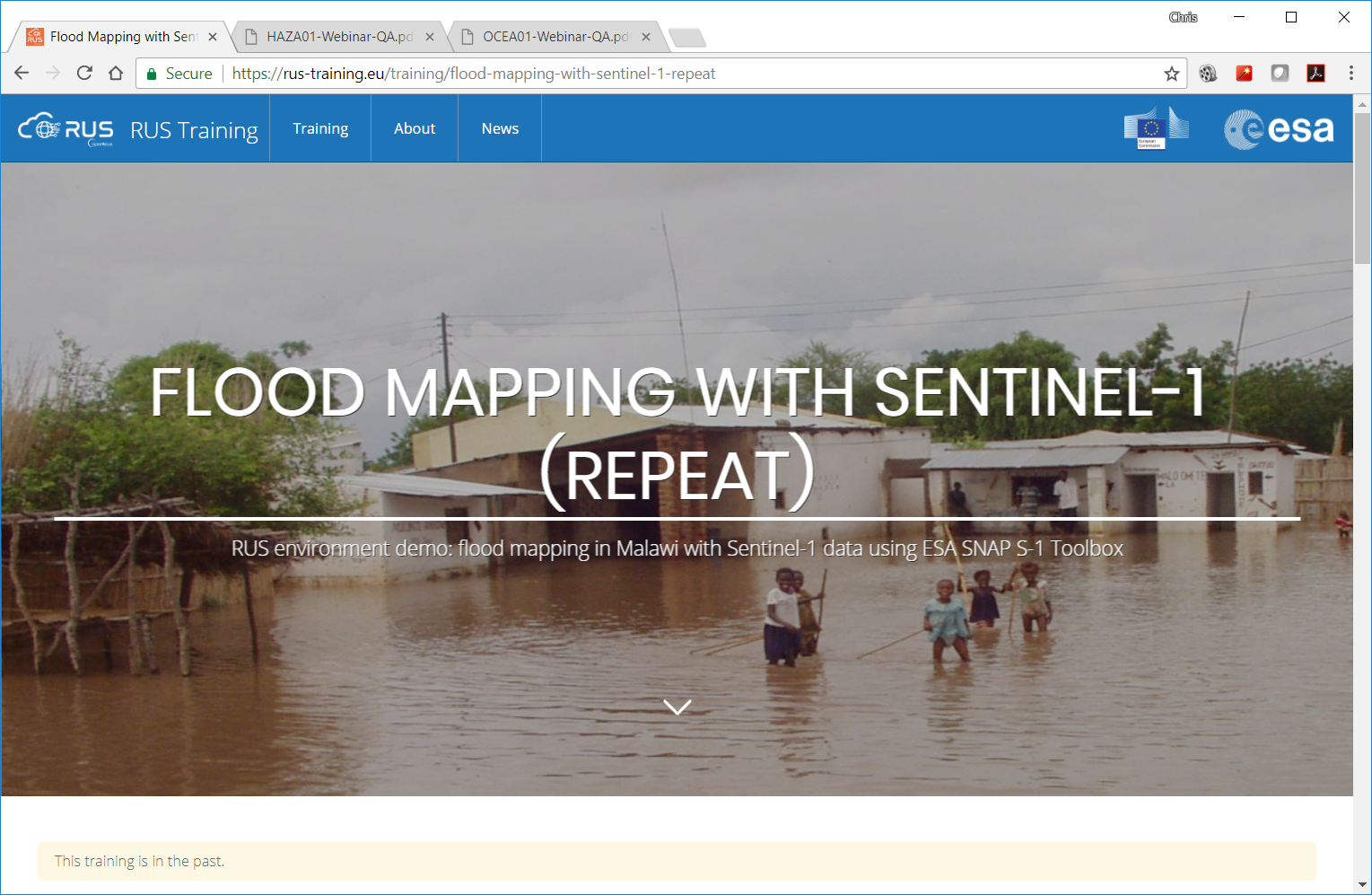 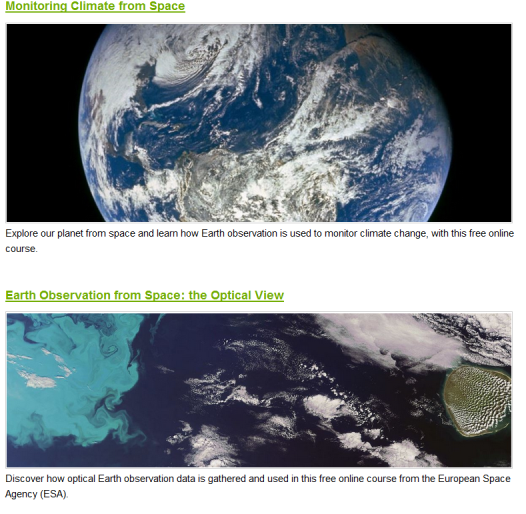 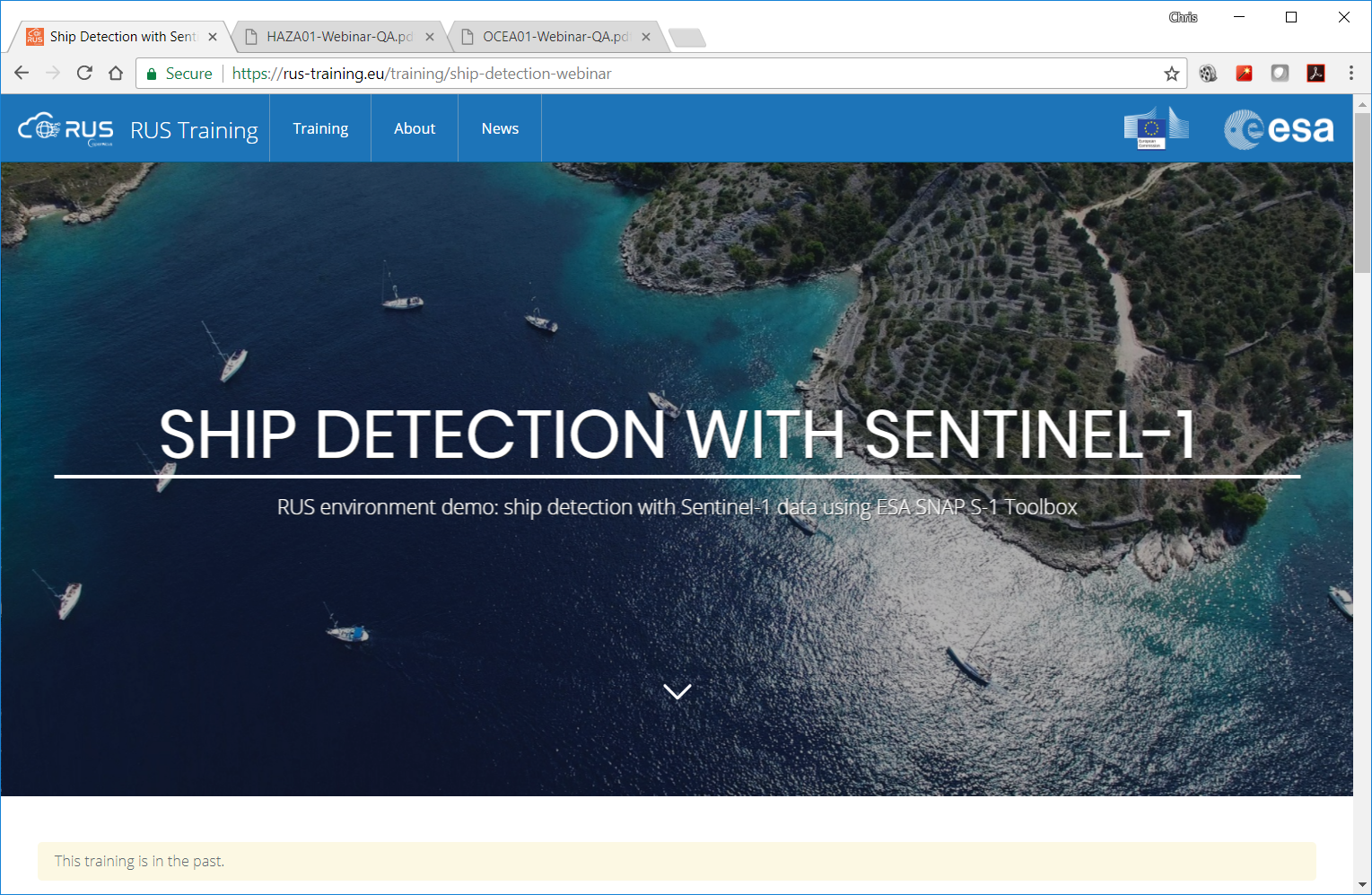 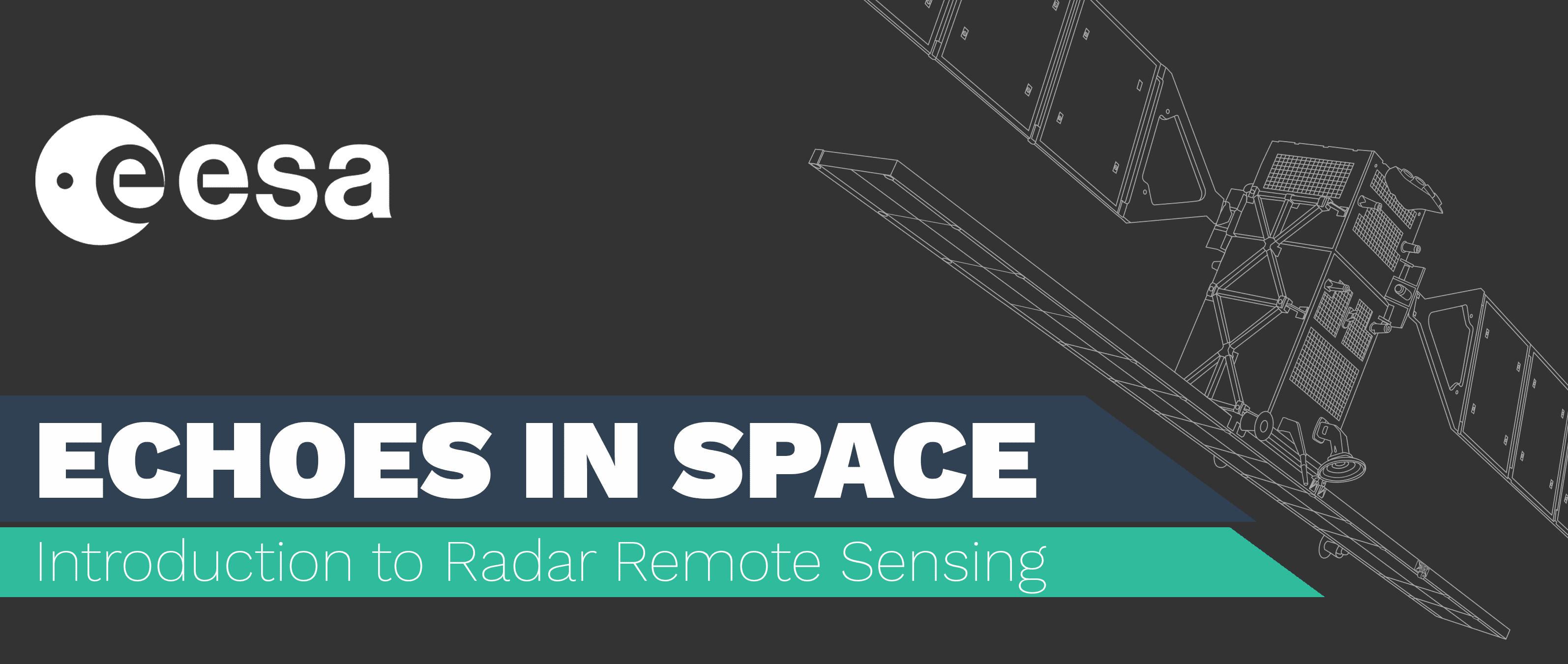 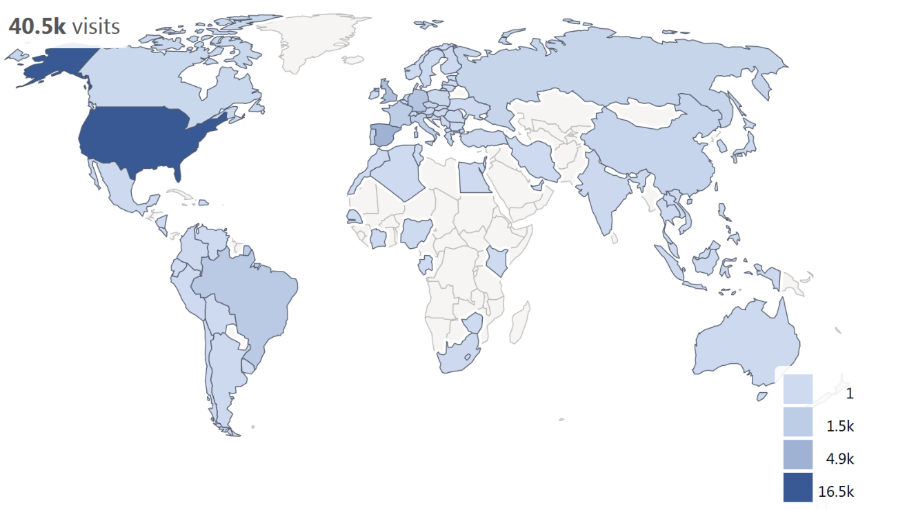 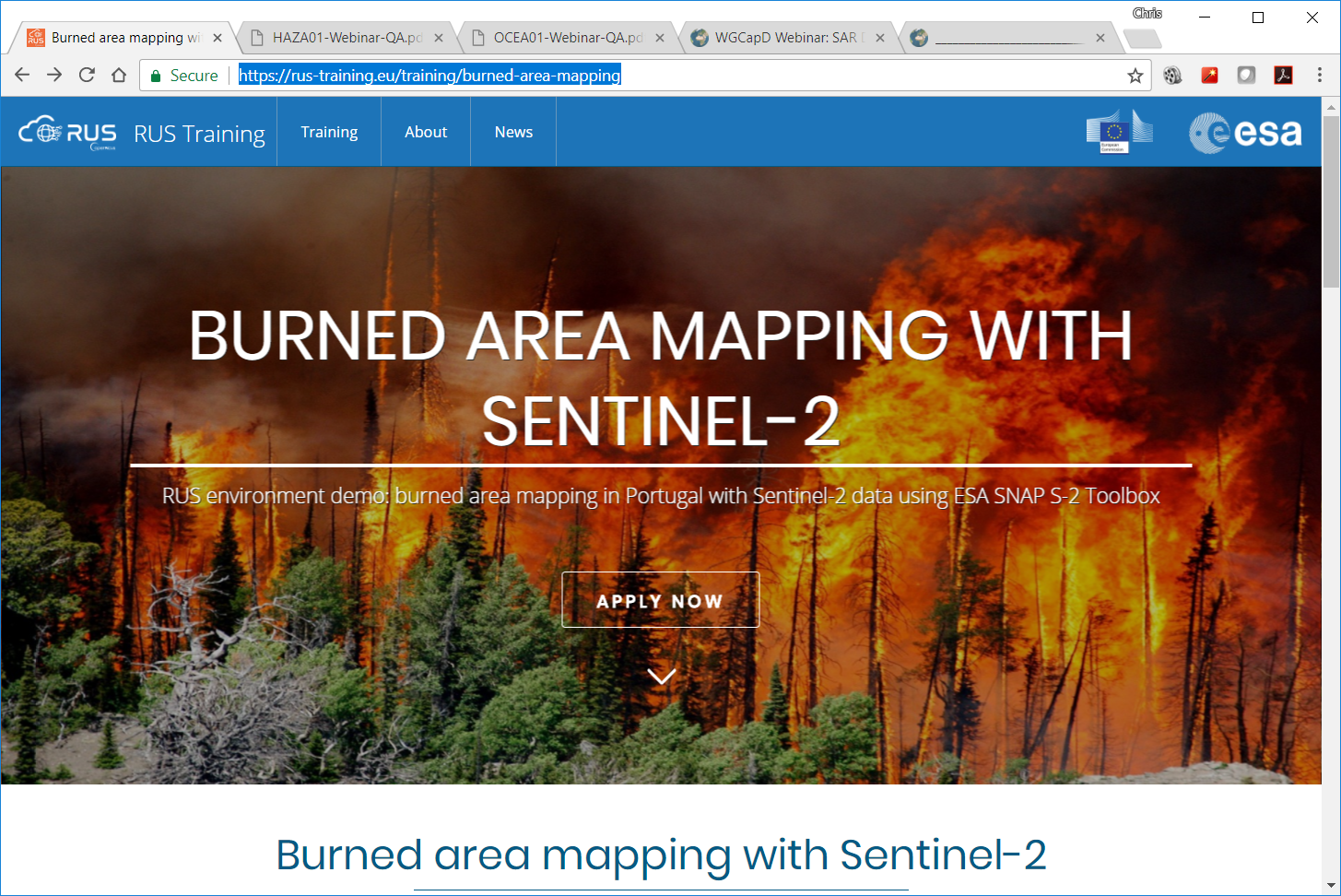 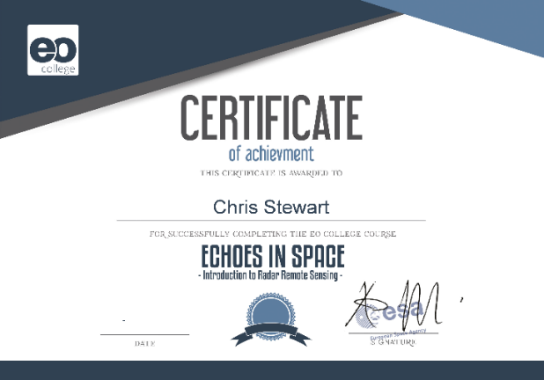 Almost 12000 registrations for ESA EO MOOCs in 2017, with completion rates up to 28%
Capacity Building Activities
Technology, Tools & Methods
Future Planning:
Future Coordination:
What future trainings should the WG be considering relating to upcoming missions:
Future Sentinels and Earth Explorers
SAOCOM (TBC Conae)
Capacity Building Activities
ESA EO courses planned in Europe
Thanks for the attention and ….
… please do not hesitate to make suggestions for new tools, new technologies and EO educational projects in cooperation with other CEOS WG CapD members. Such as:

Educational Web Channel on given EO applications, maybe jointly with National Geographic or other attractive partners ?

Joint activities with major international scientific partners like GEWEX, SOLAS, AGU/EGU ….?